Lecture 4: Introduction to Asymptotic Analysis
CSE 373: Data Structures and Algorithms
CSE 373 19 wi - Kasey Champion
1
5 Minutes
Warm Up
Read through the code on the worksheet given
Come up with a test case for each of the described test categories 

Expected Behavior
Forbidden Input
Empty/Null
Boundary/Edge
Scale
add(1)
add(null)
Add into empty list
Add enough values to trigger internal array double and copy
Add 1000 times in a row
Socrative:
www.socrative.com
Room Name: CSE373
Please enter your name as: Last, First
CSE 373 SP 18 - Kasey Champion
2
Administrivia
Fill out class survey
Find a partner by Thursday!
143 Review TONIGHT - SIEG 134 6:00pm
CSE 373 SP 18 - Kasey Champion
3
Algorithm Analysis
CSE 373 SP 18 - Kasey Champion
4
Code Analysis
How do we compare two pieces of code?
Time needed to run
Memory used
Number of network calls
Amount of data saved to disk
Specialized vs generalized
Code reusability
Security
CSE 373 SP 18 - Kasey Champion
5
Comparing Algorithms with Mathematical Models
Consider overall trends as inputs increase
Computers are fast, small inputs don’t differentiate
Must consider what happens with large inputs
Estimate final result independent of incidental factors
CPU speed, programming language, available computer memory
Model performance across multiple possible scenarios
Worst case - what is the most expensive or least performant an operation can be
Average case – what functions are most likely to come up?
Best case – if we understand the ideal conditions can increase the likelihood of those conditions?
Identify trends without investing in testing
CSE 373 SP 18 - Kasey Champion
6
Which is the best algorithm?
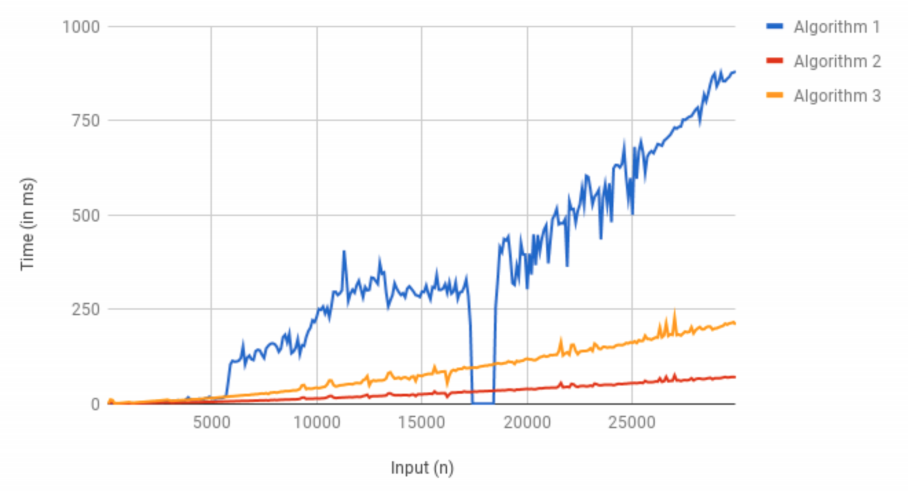 Does this apply to the same number of inputs?
Are we going to pass in the same number of inputs on each run?
CSE 373 SP 18 - Kasey Champion
7
i
1 Minute
Review: Sequential Search
sequential search: Locates a target value in an array / list by examining each element from start to finish. 
Example: Searching the array below for the value 42:
How many elements will be examined?
What is the best case?

What is the worst case?

What is the complexity class?
First element examined, index 0
Last element examined, index 16
Or item not in array
O(n)
CSE 143 SP 17 – Zora Fung
8
min
mid
max
2 Minutes
Review: Binary Search
binary search: Locates a target value in a sorted array or list by successively eliminating half of the array from consideration.

Example: Searching the array below for the value 42:
How many elements will be examined?
What is the best case?

What is the worst case?

What is the complexity class?
First element examined, index 8
Last element examined, index 9
Or item not array
Log2(n)
CSE 143 SP 17 – zora fung
9
Analyzing Binary Search
What is the pattern?
At each iteration, we eliminate half of the remaining elements
How long does it take to finish?
1st iteration – N/2 elements remain
2nd iteration – N/4 elements remain
Kth iteration - N/2k elements remain
Finishes when  

 -> multiply right side by 2K
N = 2K
-> isolate K exponent with logarithm
log2N = k
CSE 373 SP 18 - Kasey Champion
10
Asymptotic Analysis
asymptotic analysis – the process of mathematically representing runtime of a algorithm in relation to the number of inputs and how that relationship changes as the number of inputs grow

Two step process
Model – reduce code run time to a mathematical relationship with number of inputs 
Analyze – compare runtime/input relationship across multiple algorithms
CSE 373 SP 18 - Kasey Champion
11
Code Modeling
CSE 373 SP 18 - Kasey Champion
12
Code Modeling
code modeling – the process of mathematically representing how many operations a piece of code will run in relation to the number of inputs n
Examples: 
Sequential search
Binary search
Assume all operations run in equivalent time
What counts as an “operation”?
Basic operations
Adding ints or doubles
Variable assignment
Variable update
Return statement
Accessing array index or object field
Consecutive statements
Sum time of each statement
Function calls
Count runtime of function body
Conditionals
Time of test + worst case scenario branch
Loops 
Number of iterations of loop body x runtime of loop body
CSE 373 SP 18 - Kasey Champion
13
Modeling Case Study
Goal: return ‘true’ if a sorted array of ints contains duplicates

Solution 1: compare each pair of elements
public boolean hasDuplicate1(int[] array) {
   for (int i = 0; i < array.length; i++) {
      for (int j = 0; j < array.length; j++) {
         if (i != j && array[i] == array[j]) {
            return true;
         }
      }
   }
   return false;
}
Solution 2: compare each consecutive pair of elements
public boolean hasDuplicate2(int[] array) {
   for (int i = 0; i < array.length - 1; i++) {
      if (array[i] == array[i + 1]) {
            return true;
      }
   }
   return false;
}
CSE 373 wi 18 – Michael Lee
14
Modeling Case Study: Solution 2
Goal: produce mathematical function representing runtime            where n = array.length
Solution 2: compare each consecutive pair of elements
public boolean hasDuplicate2(int[] array) {
   for (int i = 0; i < array.length - 1; i++) {
      if (array[i] == array[i + 1]) {
            return true;
      }
   }
   return false;
}

linear -> O(n)
loop =  (n – 1)(body)
+4
If statement = 5
+1
+1
Approach
-> start with basic operations, work inside out for control structures
Each basic operation = +1
Conditionals = worst case test operations + branch
Loop = iterations (loop body)
CSE 373 wi 18 – Michael Lee
15
Modeling Case Study: Solution 1
Solution 1: compare each consecutive pair of elements
public boolean hasDuplicate1(int[] array) {
   for (int i = 0; i < array.length; i++) {
      for (int j = 0; j < array.length; j++) {
         if (i != j && array[i] == array[j]) {
            return true;
         }
      }
   }
   return false;
}

quadratic -> O(n2)
x n
x n
+5
6n2
6n
+1
6
+1
Approach
-> start with basic operations, work inside out for control structures
Each basic operation = +1
Conditionals = worst case test operations + branch
Loop = iterations (loop body)
CSE 373 wi 18 – Michael Lee
16
5 Minutes
Your turn!
Write the specific mathematical code model for the following code and indicate the big o runtime. 
public void foobar (int k) {
   int j = 0;
   while (j < k) {
      for (int i = 0; i < k; i++) {
         System.out.println(“Hello world”);
      }
      j = j + 5;
   }
 }
+1
+k/5 (body)
+k(body)
+1
linear -> O(n)
+2
Approach
-> start with basic operations, work inside out for control structures
Each basic operation = +1
Conditionals = worst case test operations + branch
Loop = iterations (loop body)
CSE 373 SP 18 - Kasey Champion
17